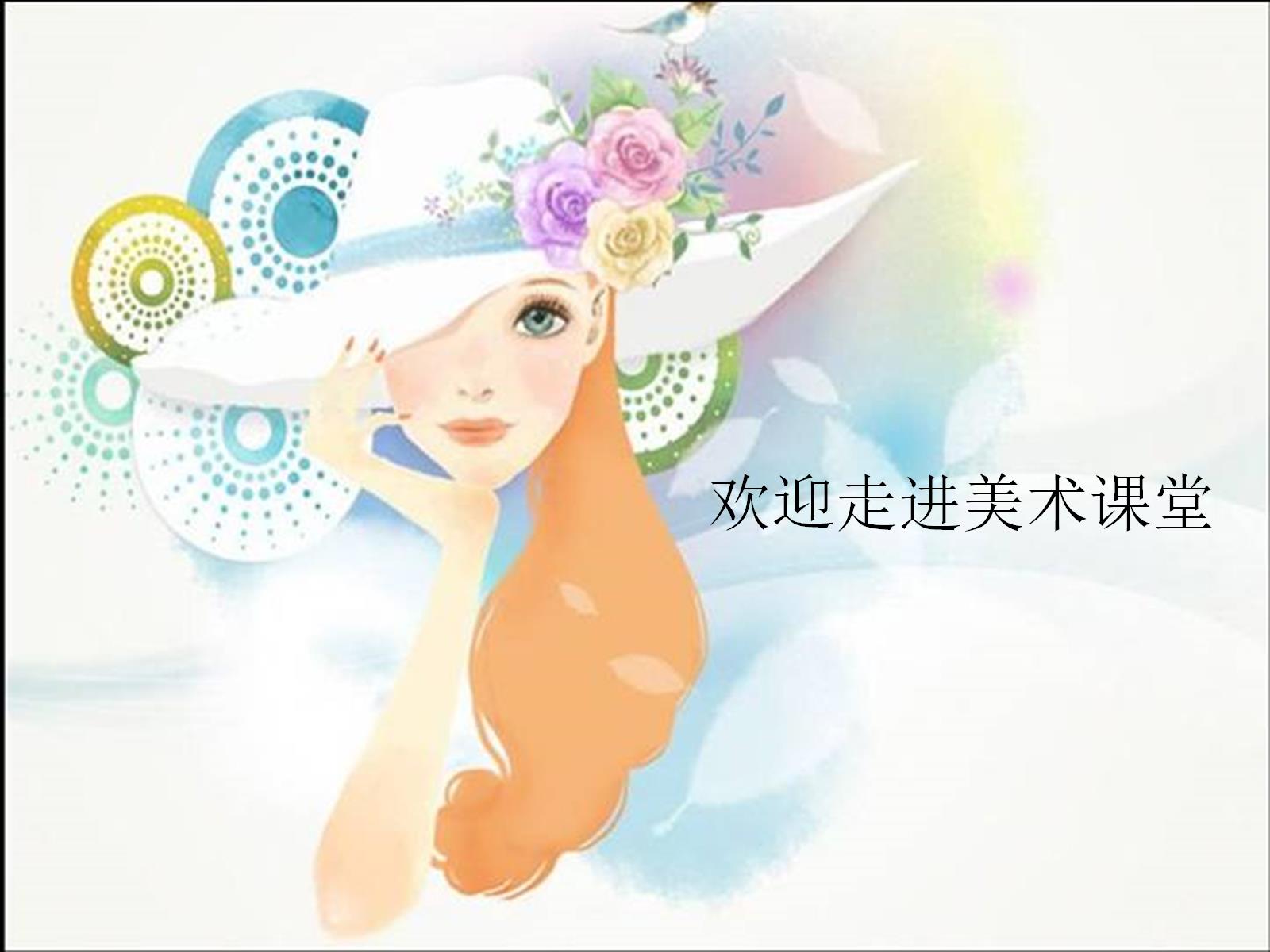 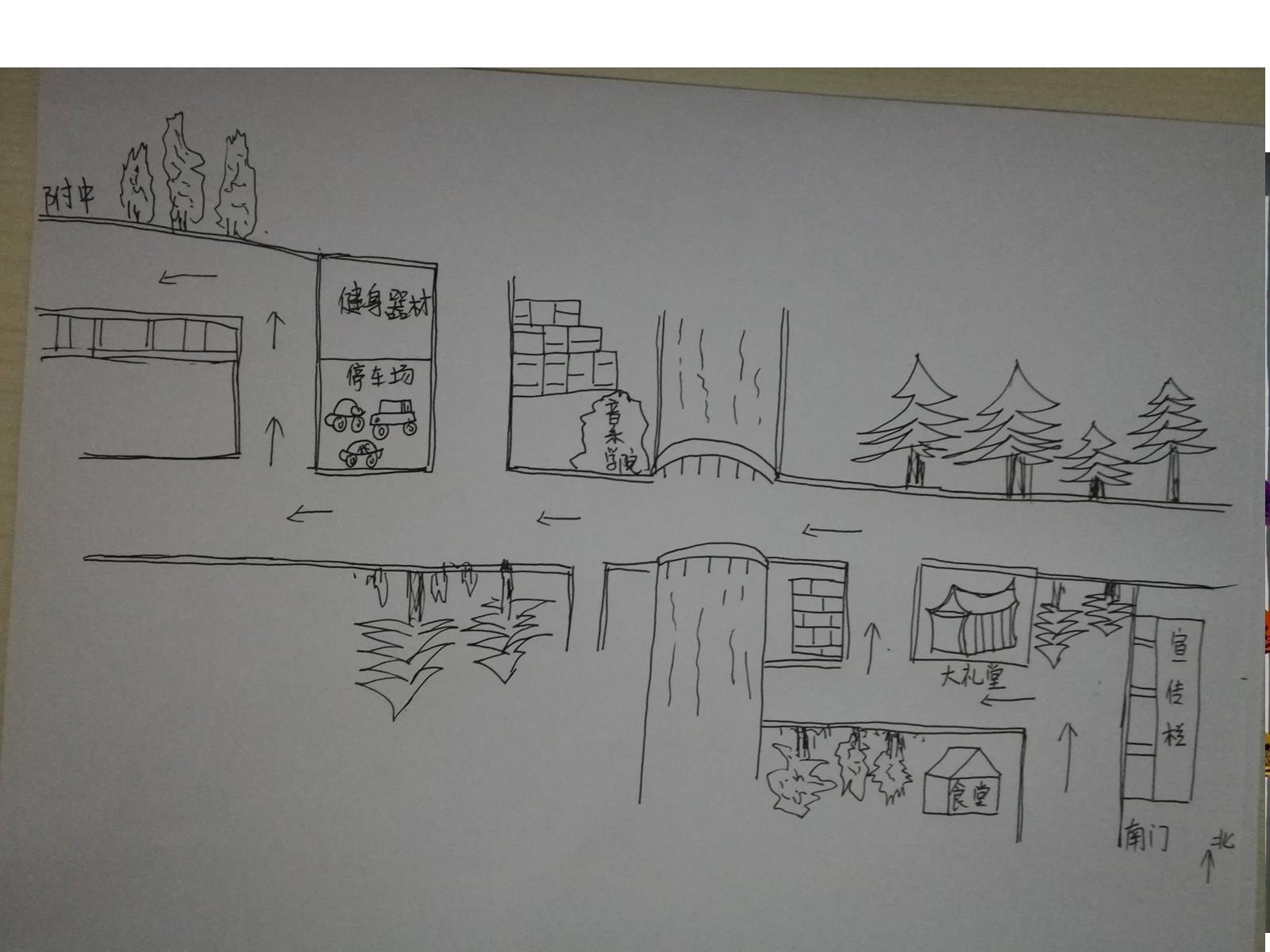 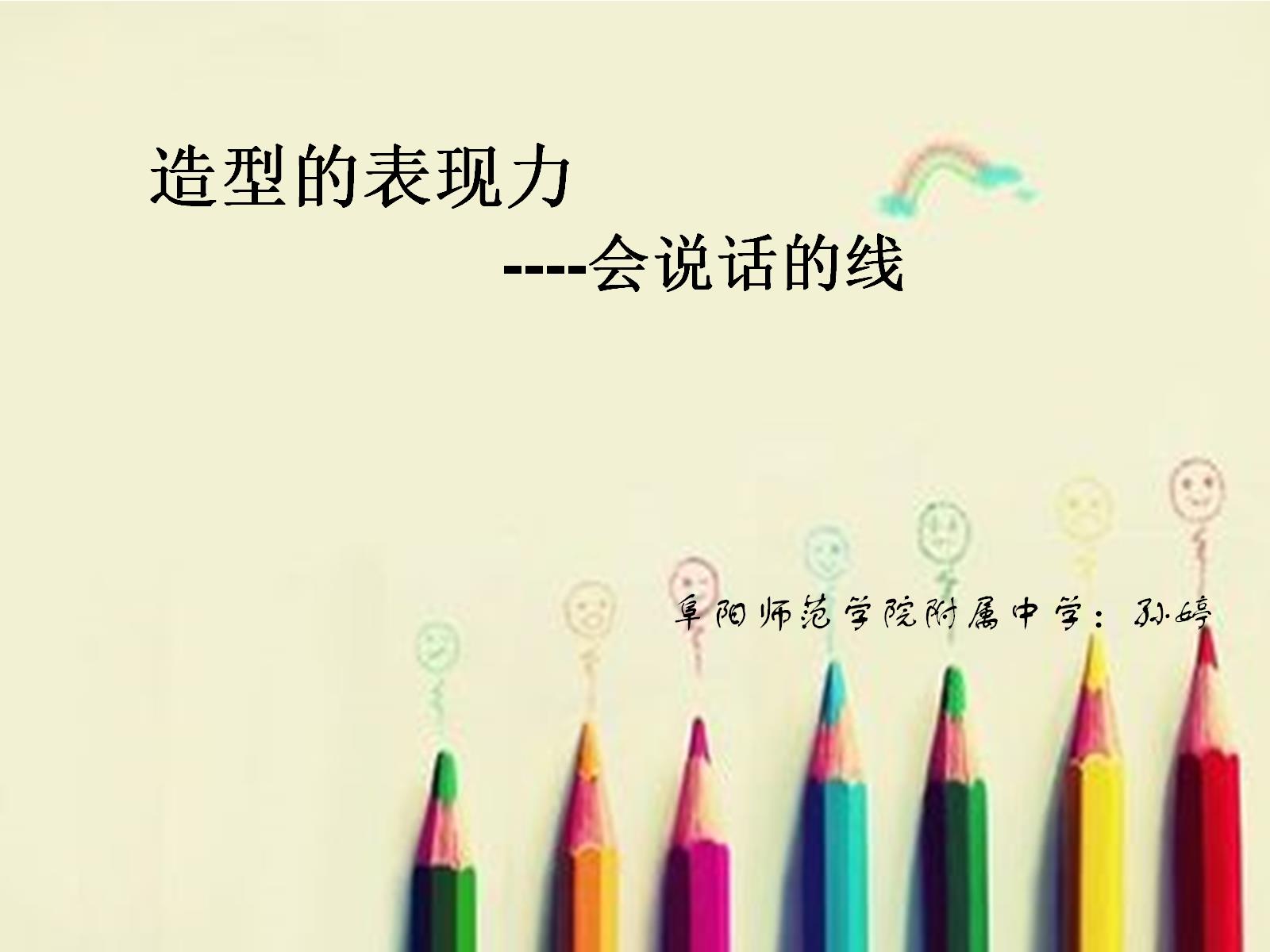 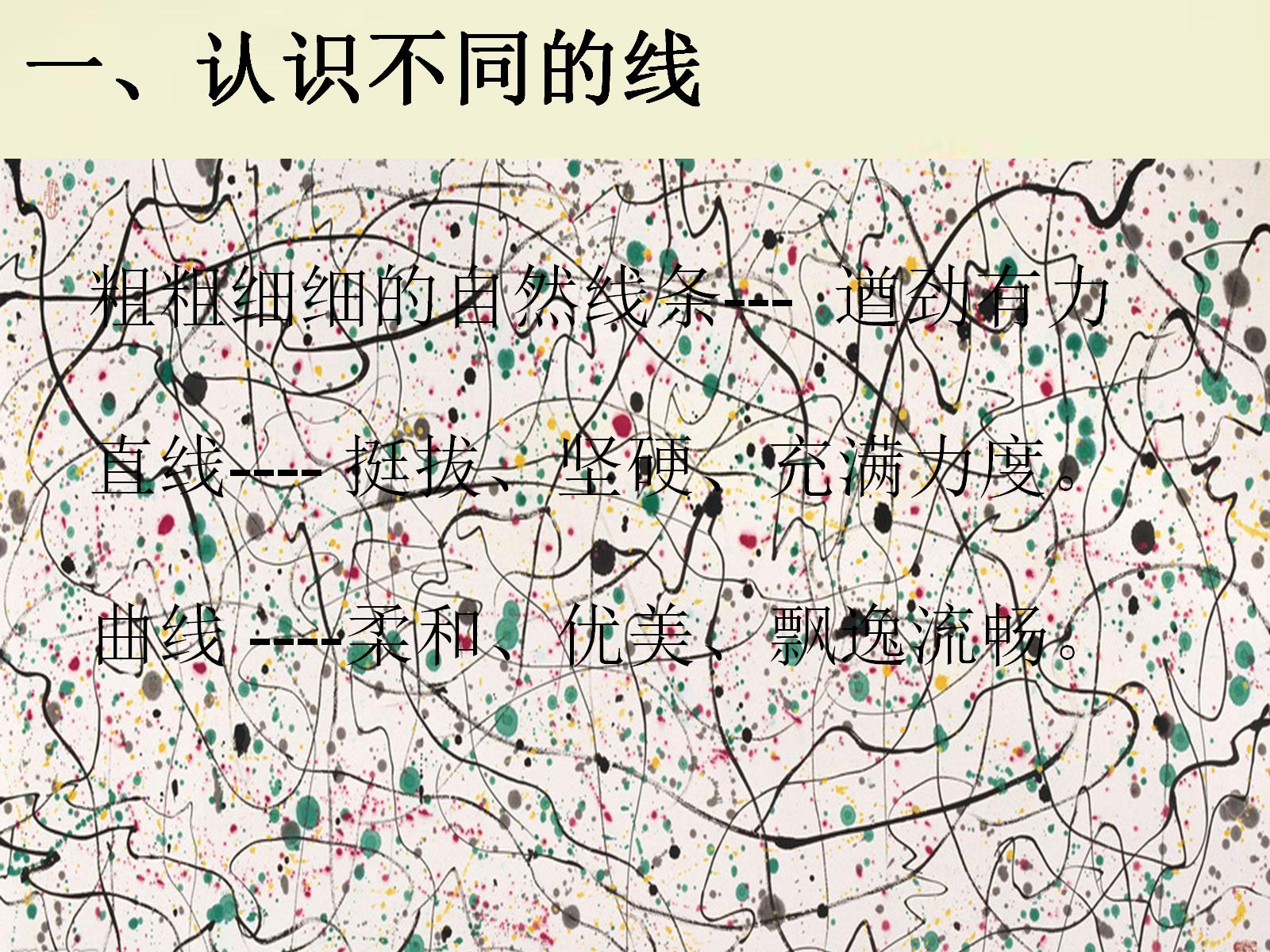 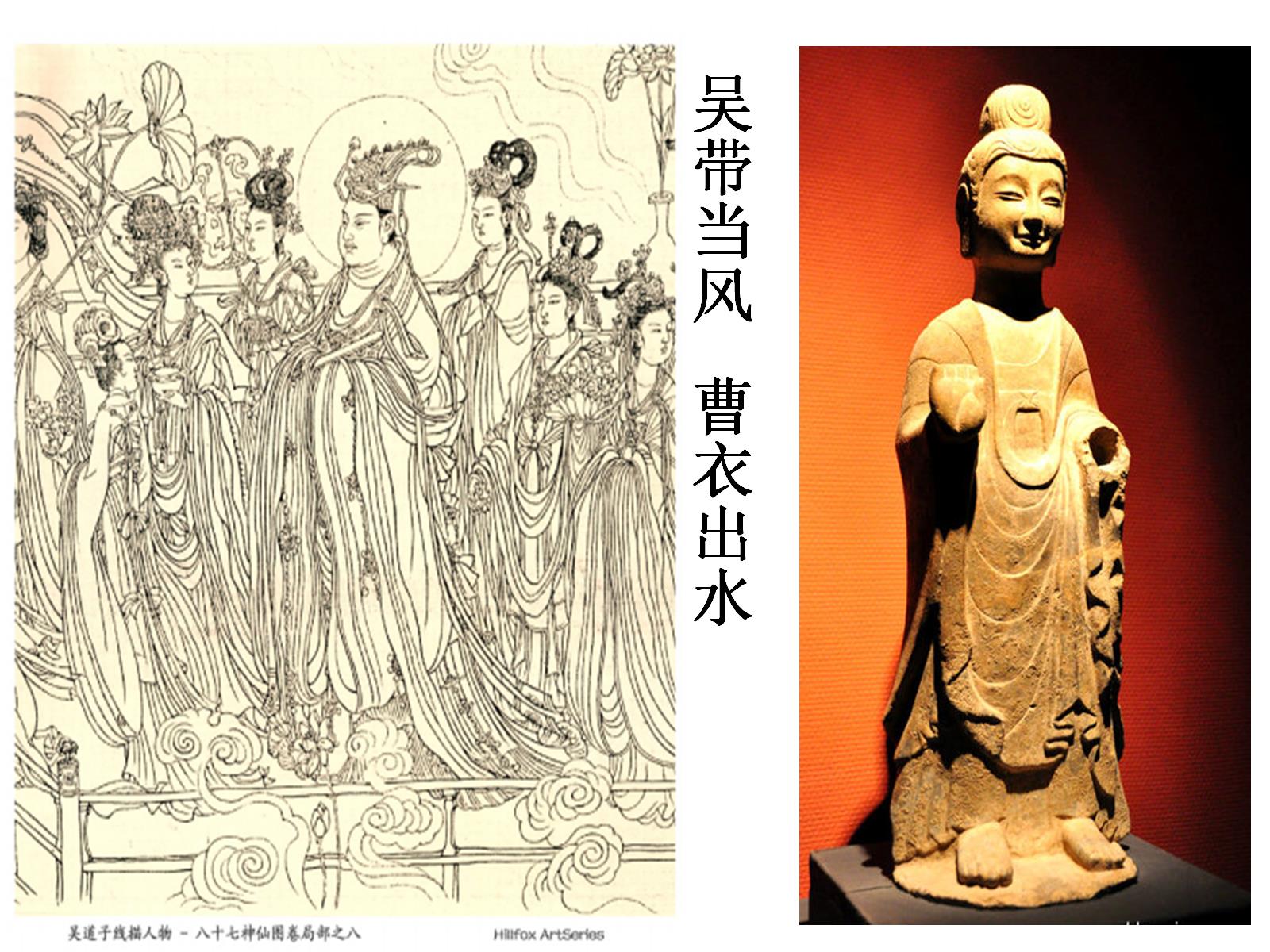 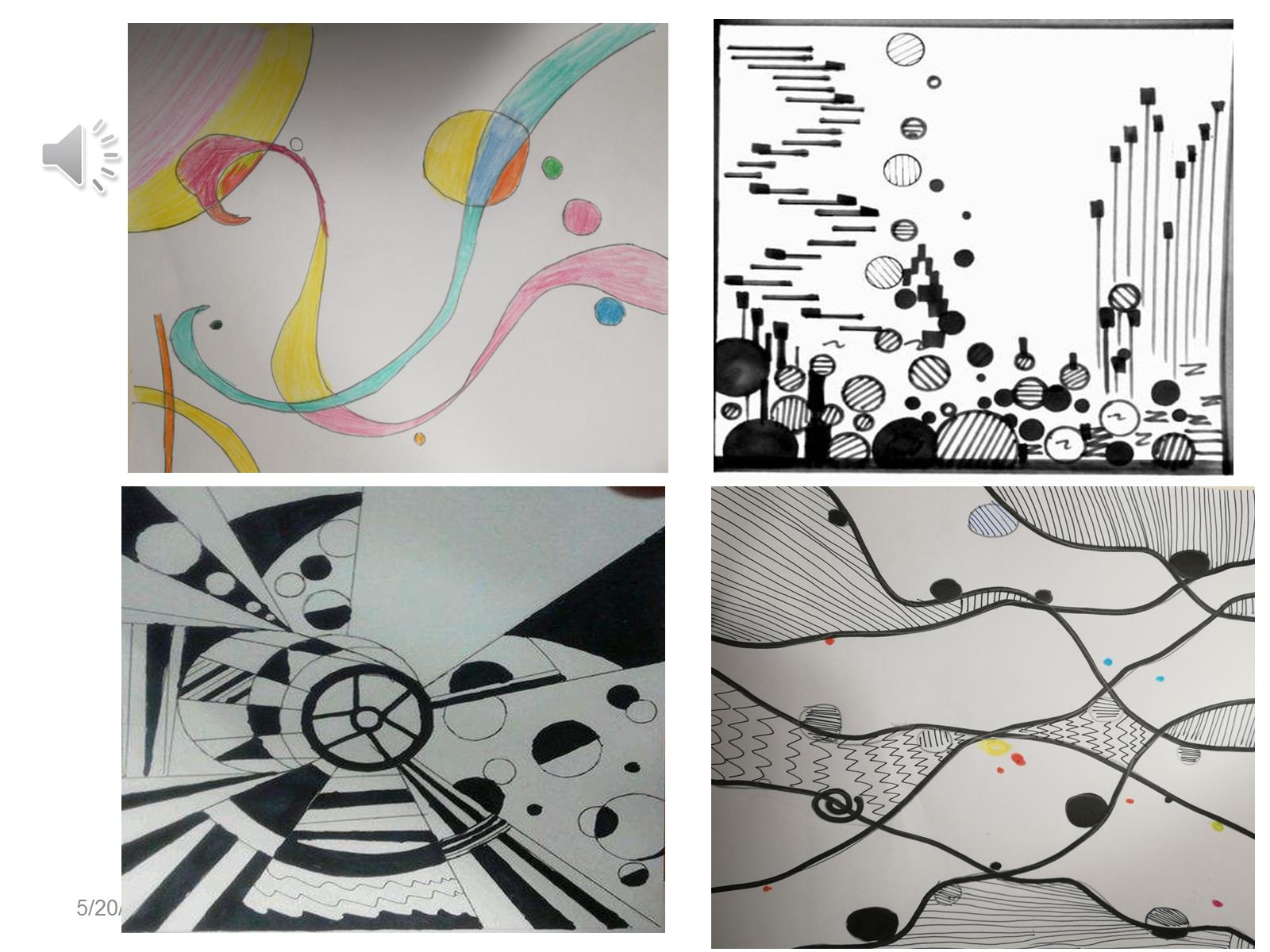 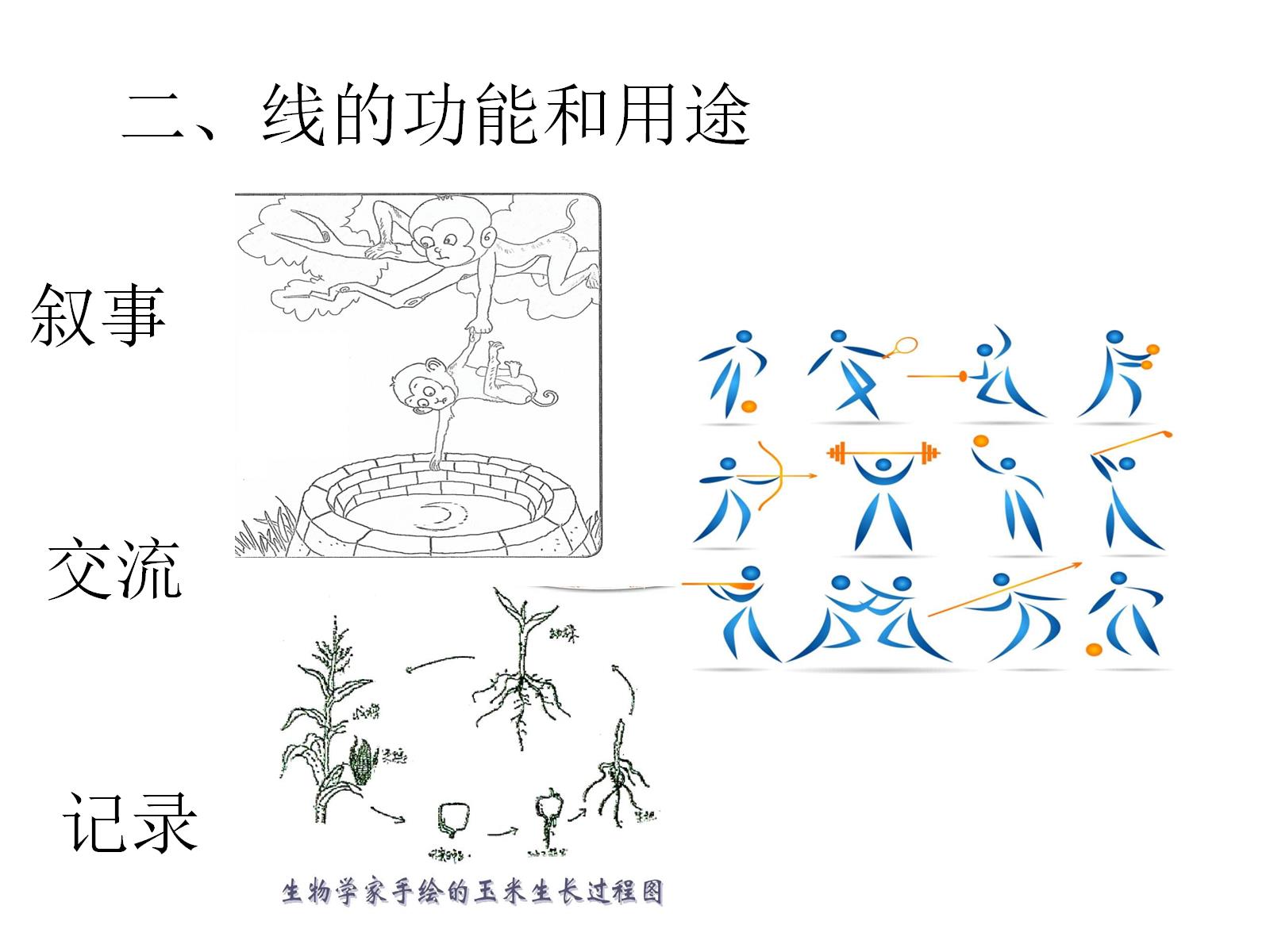 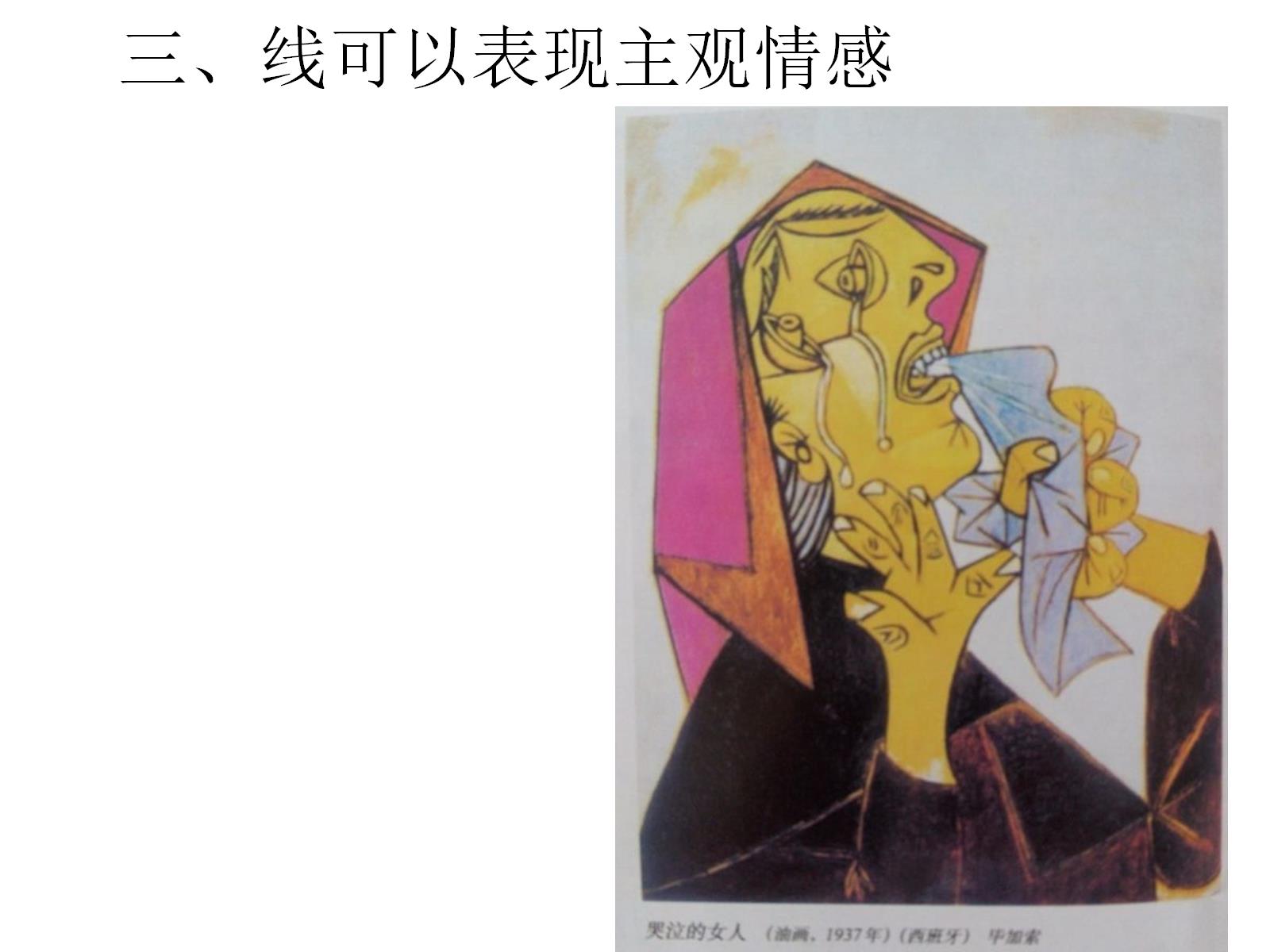 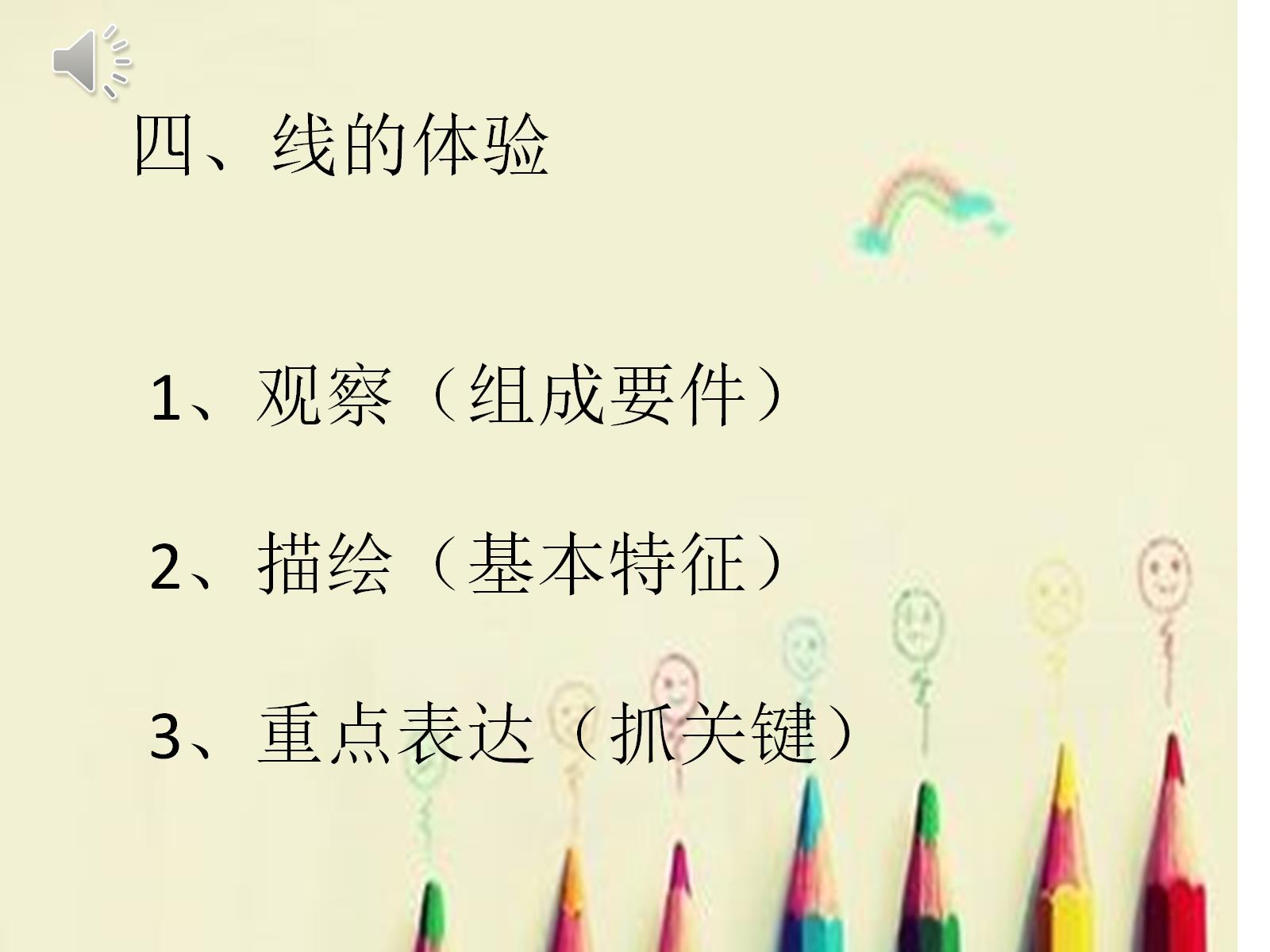 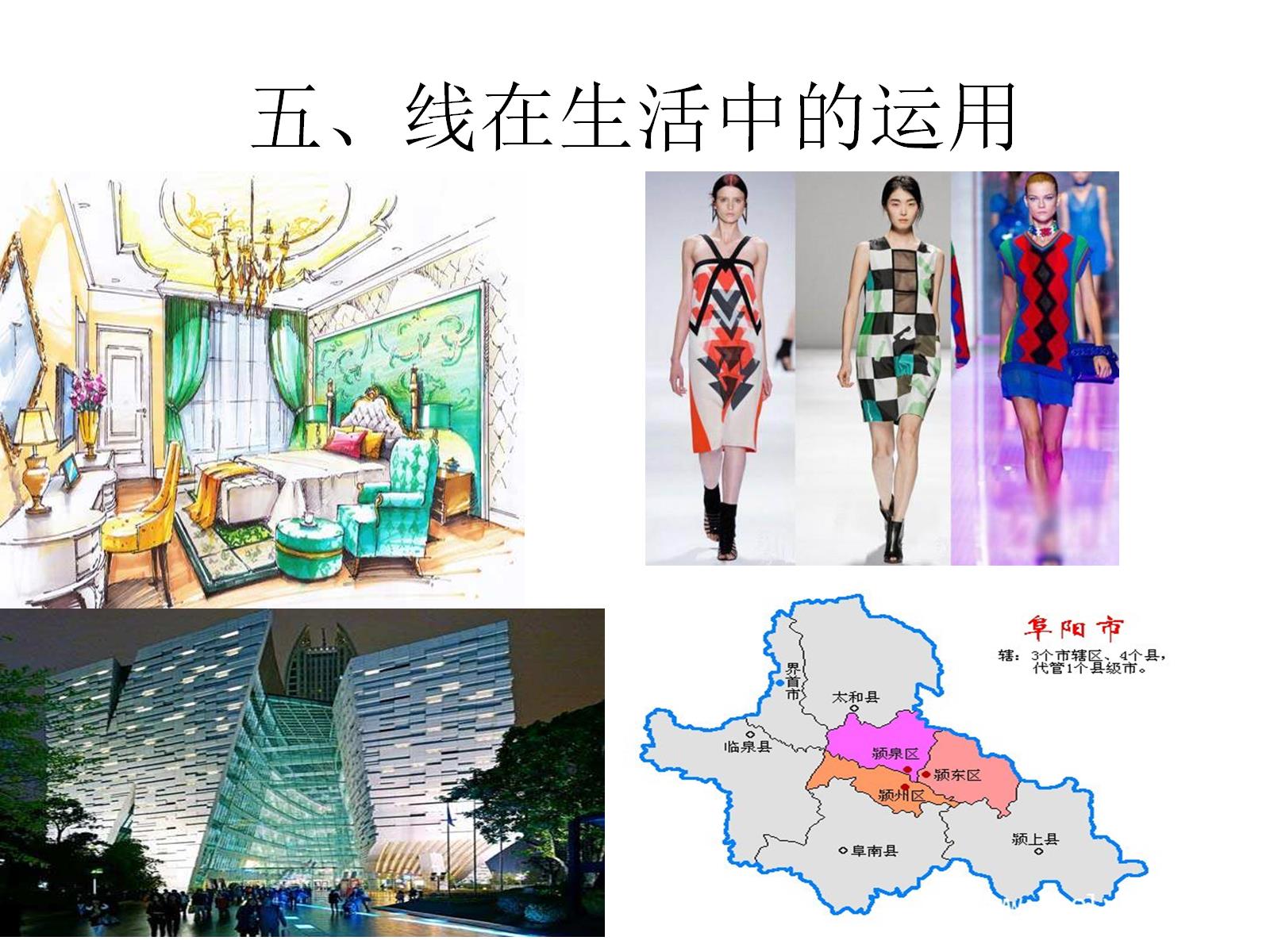 五、线在生活中的运用
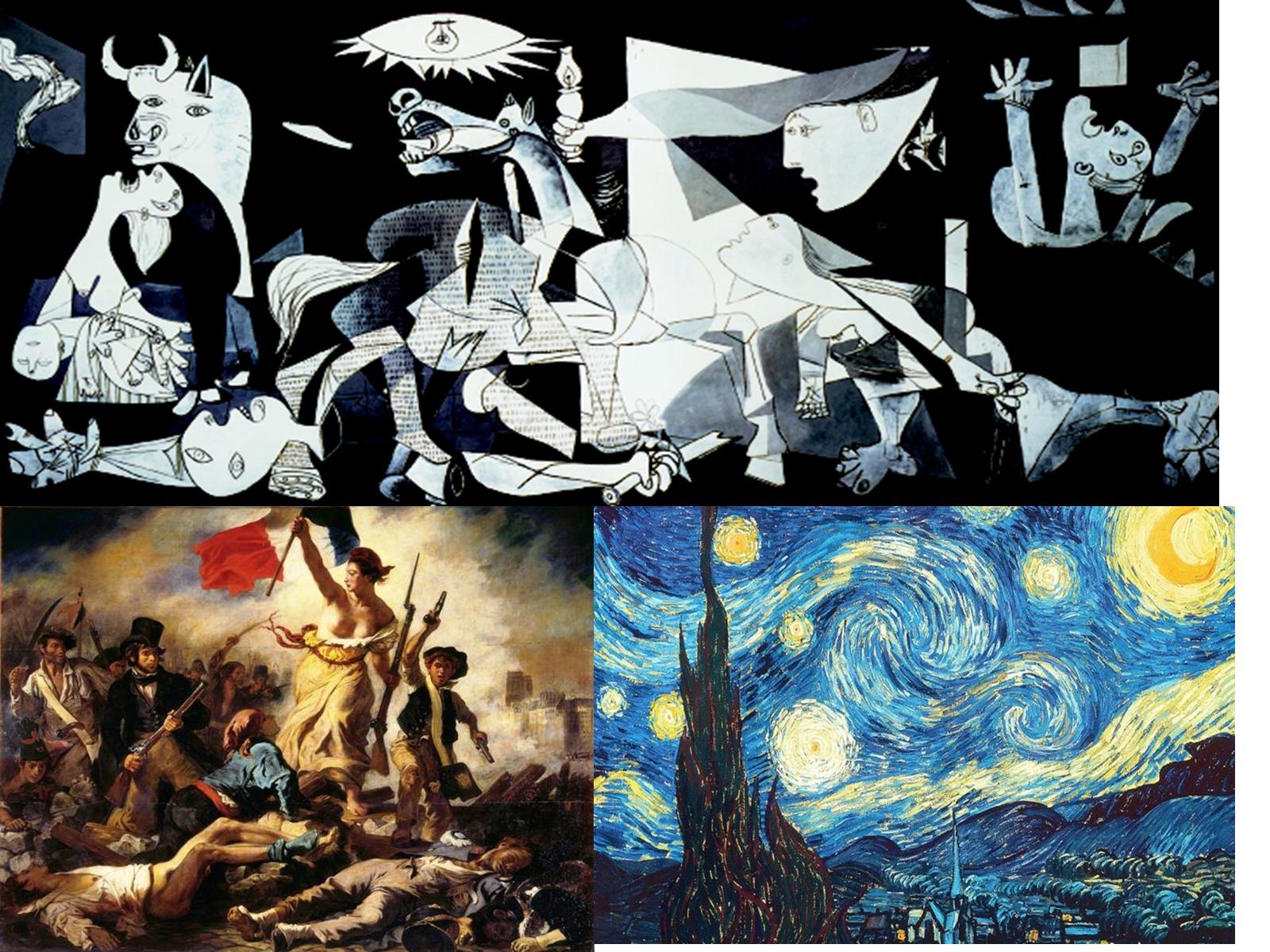 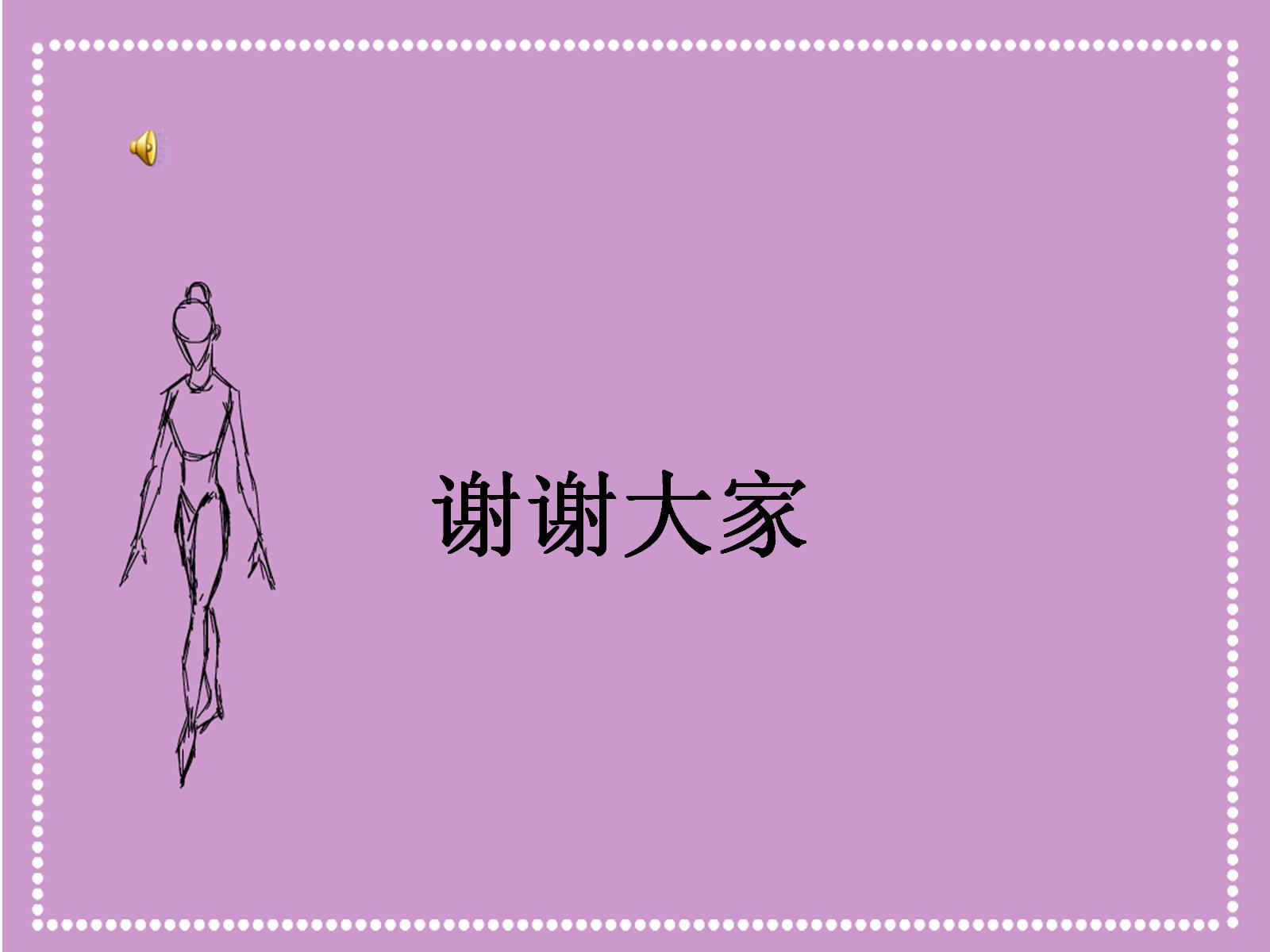